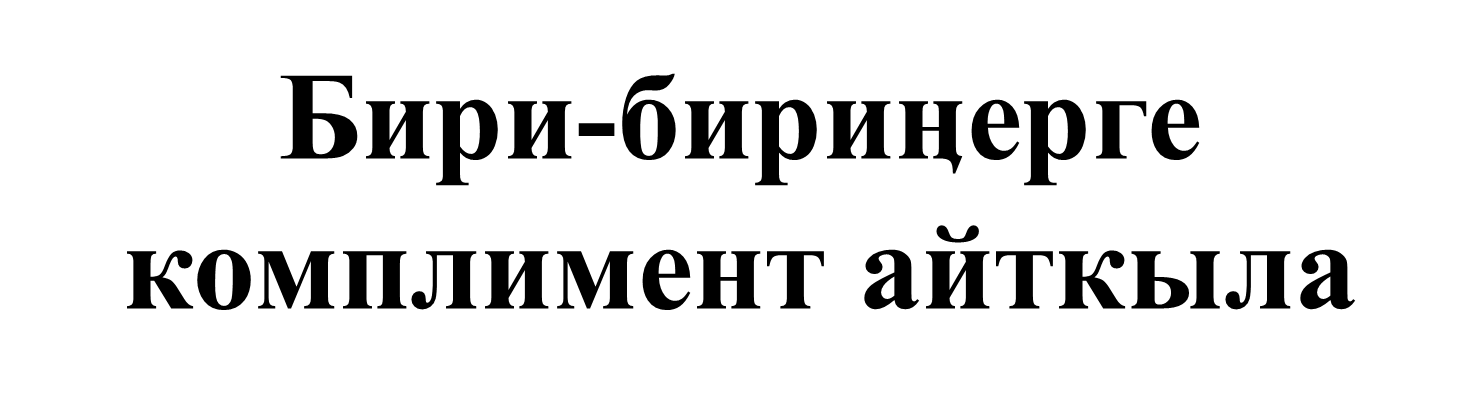 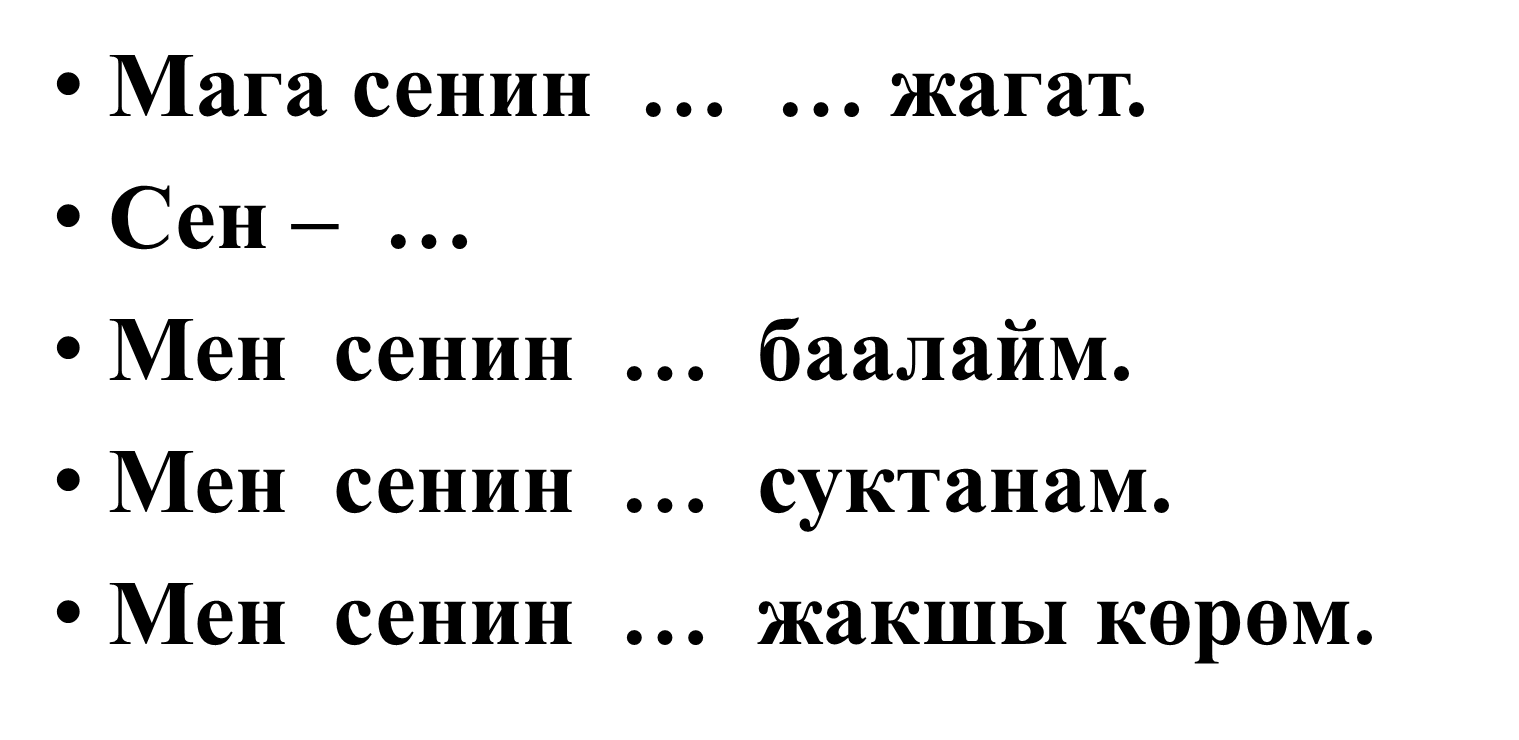 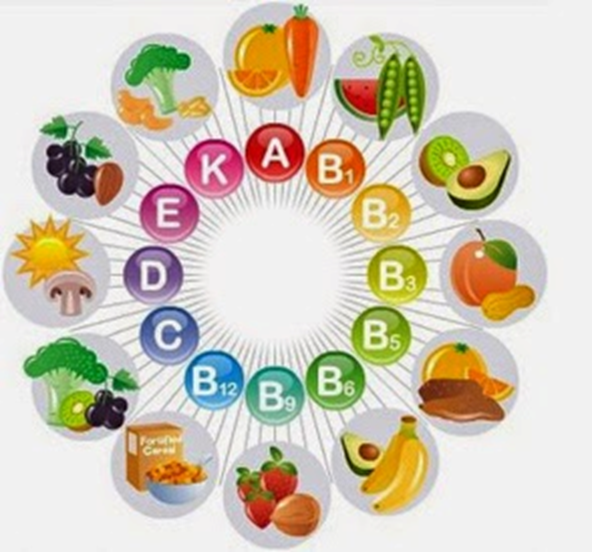 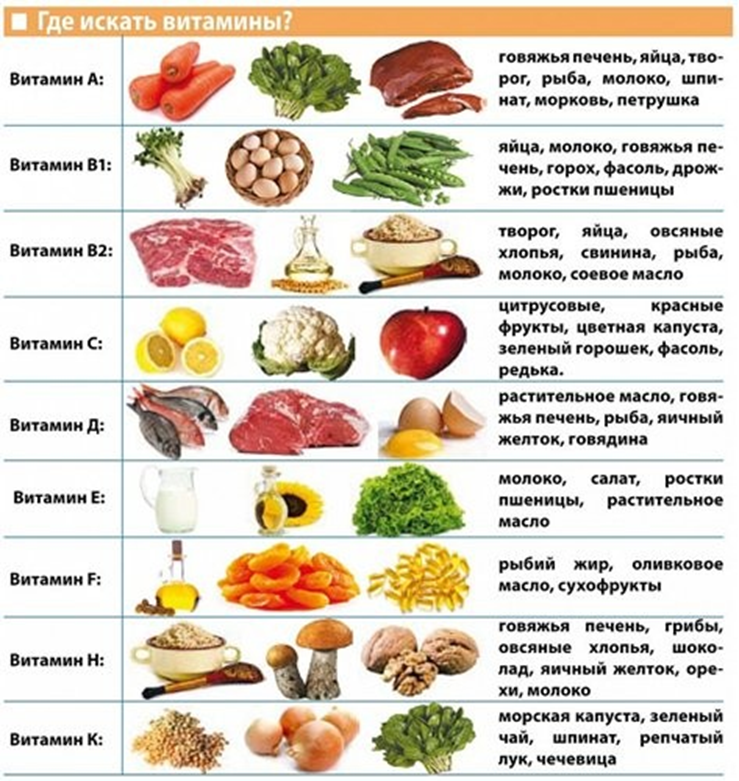 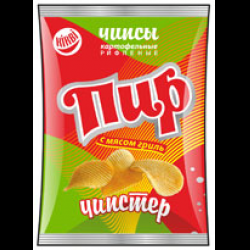 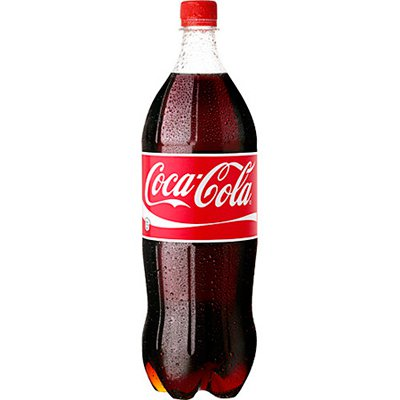 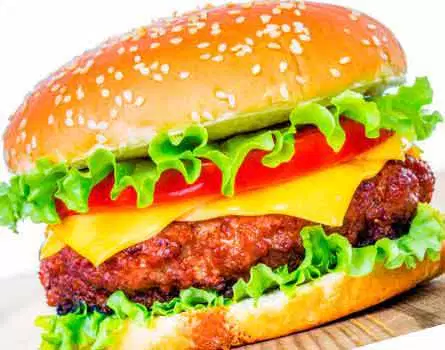 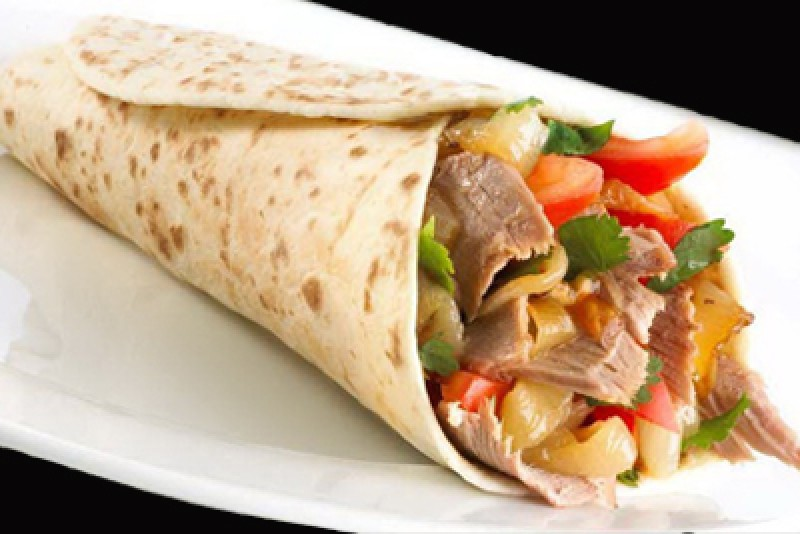 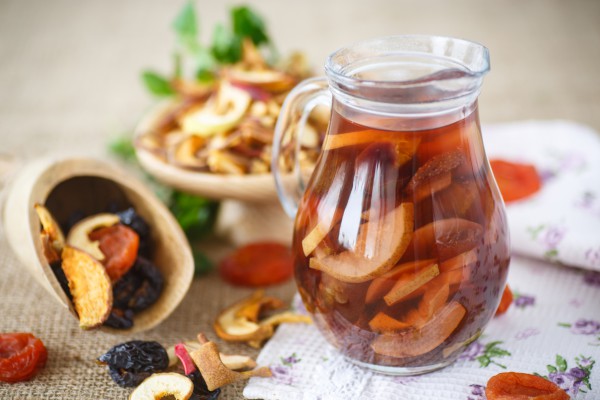 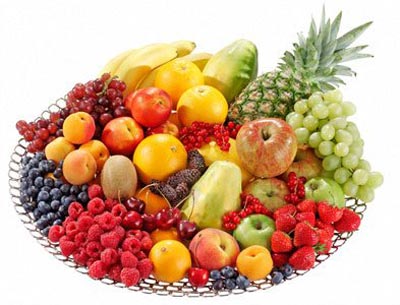 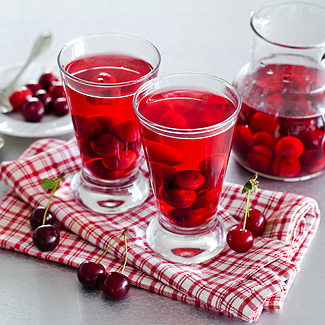 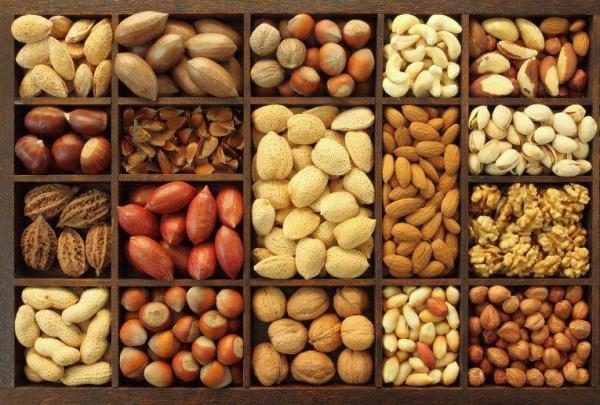 Лексикалык тема:Пайдалуу жана зыяндуу тамактарГрамматикалык тема:Этишти кайталоо
Сабактын максаты:Текстти окуп, маанисин түшүнөбүз. Тексттен этиш сөздөрдү табабыз. Суроолорго жооп беребиз. Презентация жасайбыз, Туура тамактануу боюнча сунуштарды берүүгө үйрөнөбүз, ошондой эле ден соолугубузга пайдалуу тамактарды ылгап жегенге үйрөнөбүз.
Жаӊы сөздөр:УглеводдорБелокторрационалдуу тамак—бир күндө желген тамактын иреттүү жыйындысы
Статистика
Табит
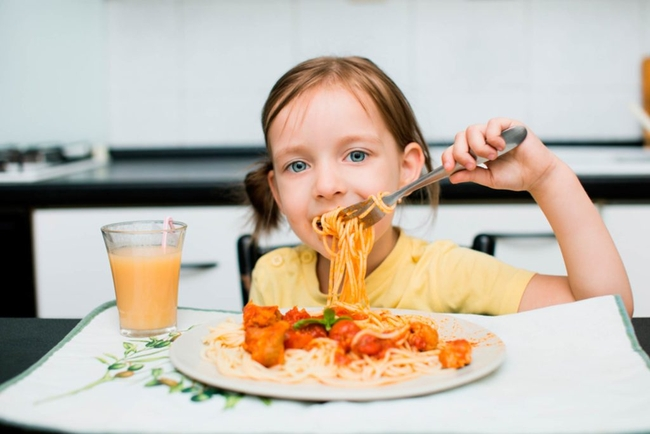 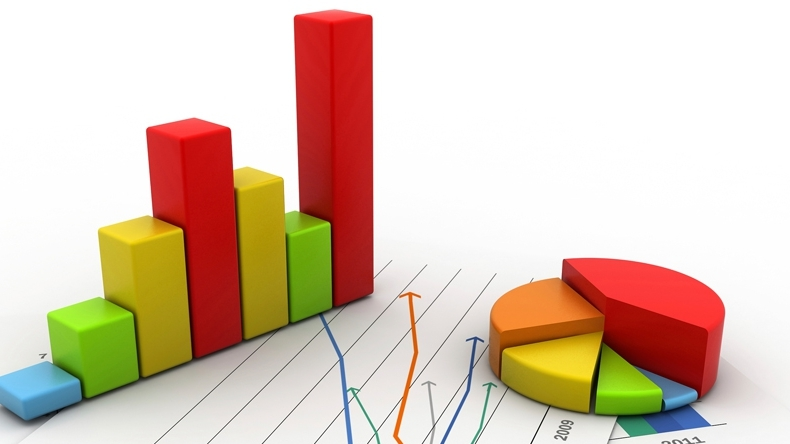 Теӊтуштар
Консервант
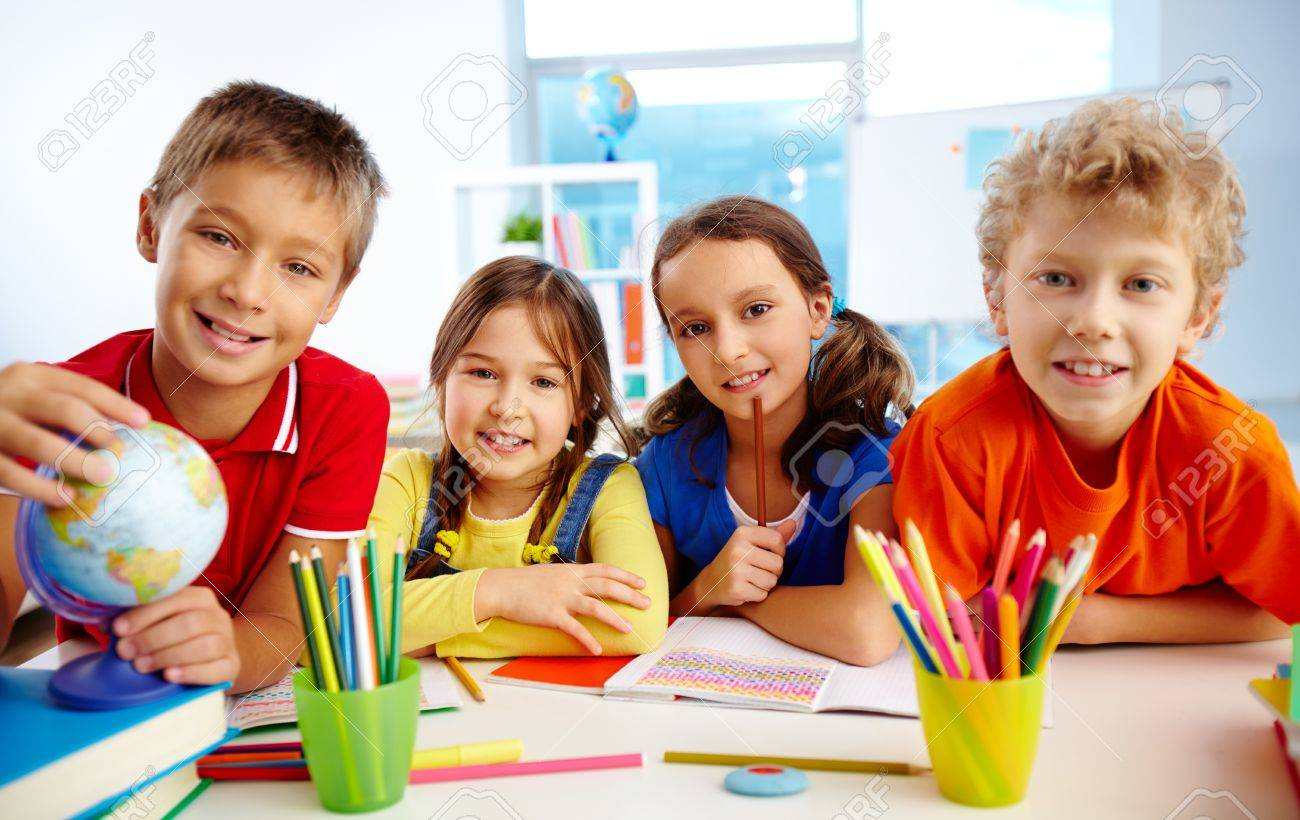 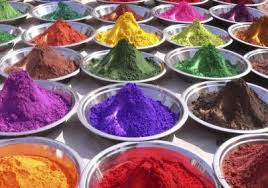 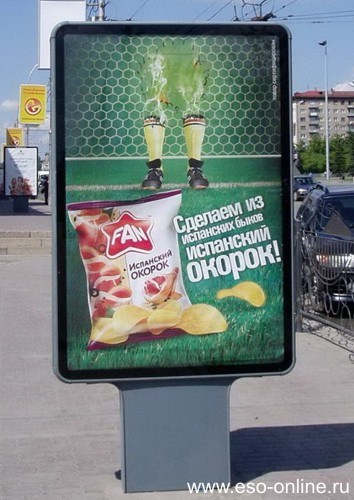 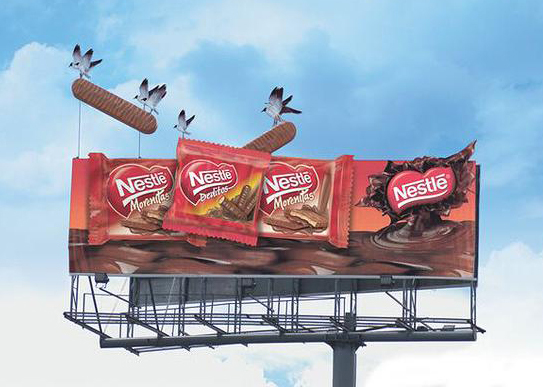 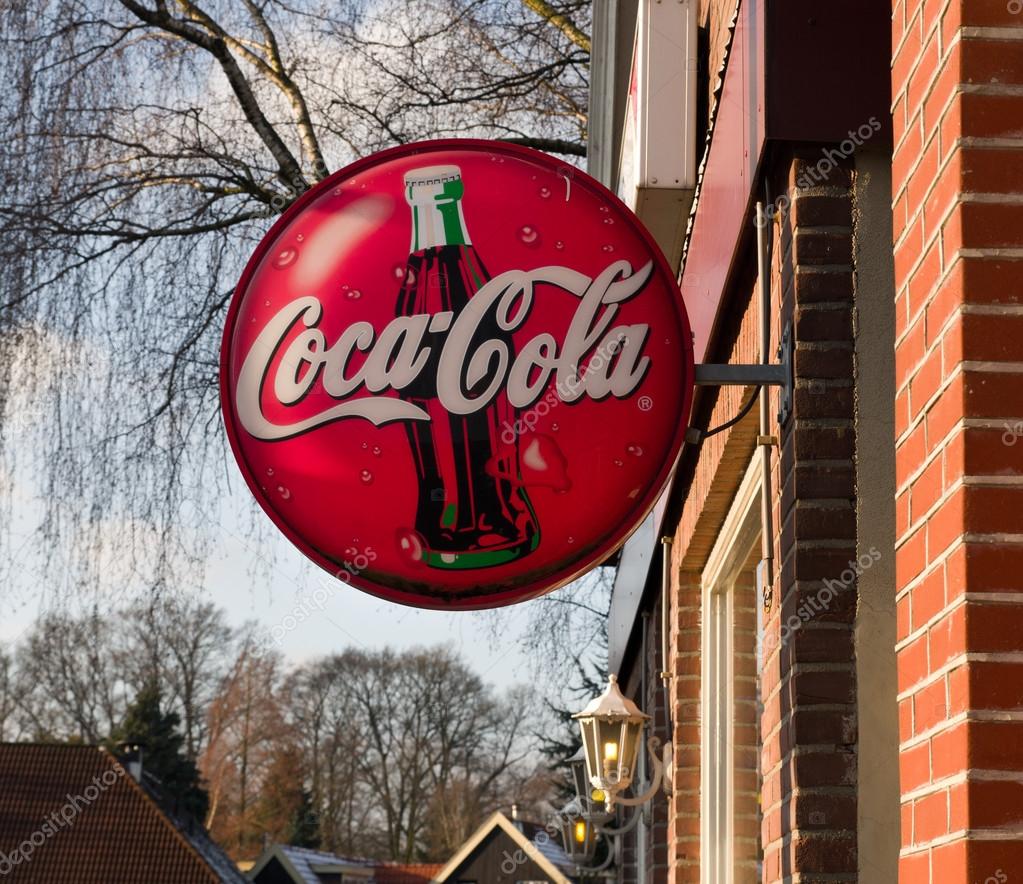 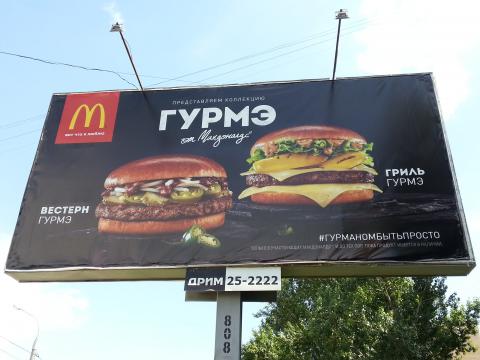 Кызуу кандуулук
Муундар
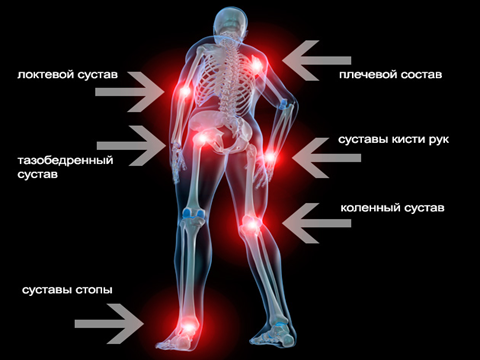 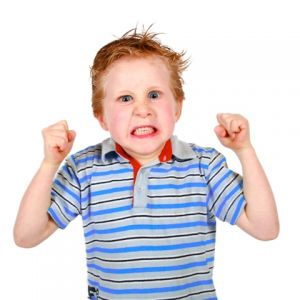 Текст менен иштөөДен соолукка пайдалуу жана зыяндуу тамактар
1-тынымды окуп, суроолорго жооп бергиле: а) Ар бир бешинчи бала ашыкча салмакка ээ экендигин кайдан билдик?Тамакты көп жегенде гана бала дени сак боло алабы?( ОЮӊуз менен бөлүшүӊүз.)б) Ашыкча салмактын кандай зыян жактары бар экен?
2-тынымды окуп, суроолорго жооп бергиле:
А) АШЫКЧА САЛМАГЫ БАР БАЛДАРГА КАНДАЙ ТАМАКТАРДЫ БЕРСЕ БОЛОТ ЭКЕН?
Б) ЖАРНАМАДА КӨРСӨТҮЛГӨН ТАМАКТАРДЫН САПАТТАРЫ КАНДАЙ ДЕП ОЙЛОЙСУӉАР?
3-тынымды окуп, суроолорго жооп бергиле:
А) СИЛЕР «ФАНТА», «КОЛА» СЫЯКТУУ СУУСУНДУКТАРДЫ 
ИЧЕСИӉЕРБИ? БУЛ ТЕКСТТИ ОКУГАНДАН КИЙИН КАНДАЙ ЖЫЙЫНТЫККА КЕЛДИӉЕР?
Б) ДИЕТОЛОГДОРДУН СУНУШУНА КОШУЛАСЫӉАРБЫ?
ГРАММАТИКАЛЫК ТАПШЫРМА:1-топ  1-абзацтан этиштерди табат2-топ   2-абзацтан этиштерди табат
Кичи топтордо пайдалуу жана зыяндуу тамактар жөнүндө презентация даярдап айтып бергиле...... Пайдалуу( зыяндуу)тамак.Анткени анын курамында............көпОшондуктан........
30-көнүгүү окуучулардын ден соолугу чыӉ болуш үчүн, тамактануу боюнча кандай сунуштарды бересиӉер?СунуштарыӉарды жазгыла жана түшүндүрүп бергиле ( этиштин буйрук ыӉгайын колдонгула)колдонуучу сөздөр: же, жебе,пайдалангыла, колдон, ич, ичпе , пайдаланбагыла.
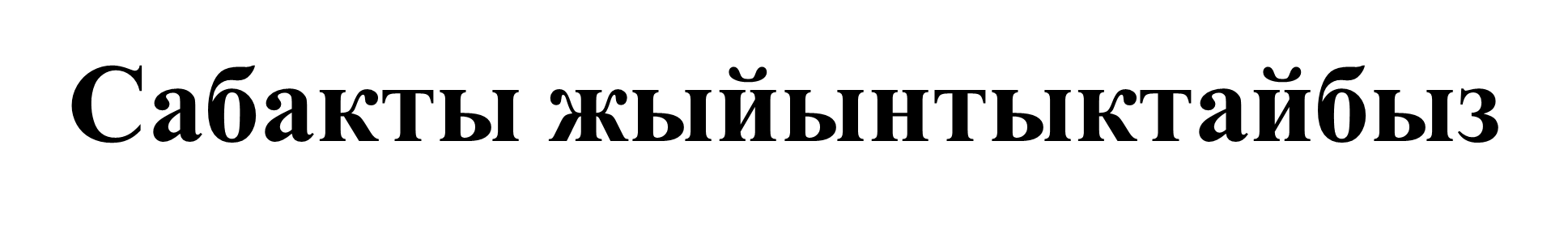 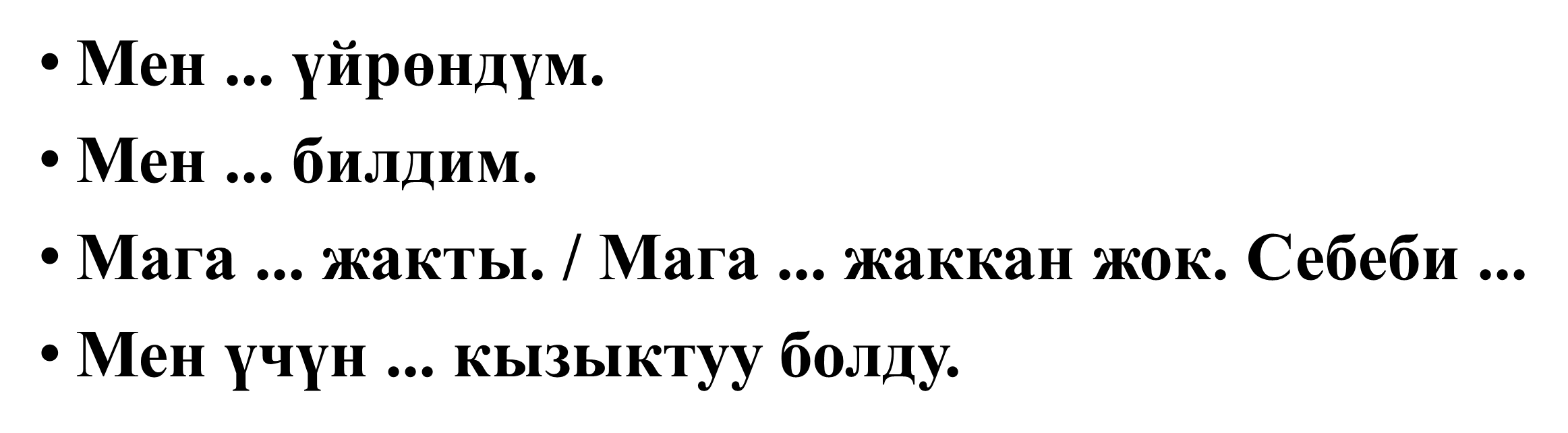